平成２９年度愛知人権教育推進のための調査研究委託事業
～「ロバのロバちゃん」の人形劇を通して～
大治町人権教育推進実行委員会
大治町の概要
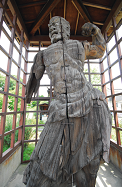 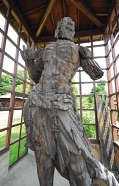 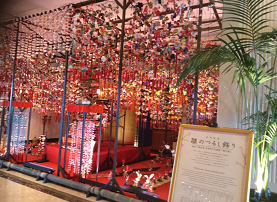 東西２．４km  南北３km 
 面積６．５９㎢
人口　約３万２千人
（２０１８年９月現在）
大治町人権教育推進実行委員会の組織
・　教育長
　・　教育部長
　・　人権擁護委員代表　
　・　幼稚園長代表　
　・　学校長代表　
　・　読み語りサークルたんぽぽ　２名
　・　学識経験者　
　・　学校支援地域コーディネーター　
　・　教育委員会社会教育課課長
　・　社会教育課主事
テーマ　自分を大切に　他者を大切に～「ロバのロバちゃん」の人形劇を通して～
テーマ設定の理由
スマホやゲームなどに囲まれての生活で人間関係が希薄である。
他人の目を気にしすぎ、自分の内面に目がいかない。
絵本の「ロバのロバちゃん」を人形劇
人権に関する本の紹介リーフレット作成
自分の良さ、他人の良さを認める心の育成
事業経過
実行委員会の開催（３回）
　事業計画の立案・事業内容の確認・事業内容の結果考察

・人形劇の上演（３小学校,１幼稚園）
　３小学校の２年生３２１名,１幼稚園年長組７５名

・人形劇観劇後のアンケートによる考察
　３小学校２年生,　教員１１名対象

・人権に関する絵本の紹介リーフレット作成
　２００部作成　公民館・図書館・学校に配布、設置
「ロバのロバちゃん」の人形劇上演の実際
○　読み語りサークルたんぽぽ
　・設立　１９９５年４月（１０名で活動）
　・活動　週１回大治南小、月１回児童センターで読み聞かせ　
　・平成２９年度　文部科学大臣表彰　
                                       「子ども読書活動優秀実践団体」受賞

○　「ロバのロバちゃんあらすじ」
　・　ロバのロバちゃんは馬のパットくんのような耳がほしくて悩ん　
　　でいる。そこで農場の友達に相談して言われるがままに、耳を犬
　　のように垂らしてみたり、羊のように横にしたり、豚のように前
　　に倒してみたり。でも馴れない耳の形に、そのつど酷い目にあうば
　　かり。ロバちゃんは、どうなっていくのか。
観劇中の子どもの様子
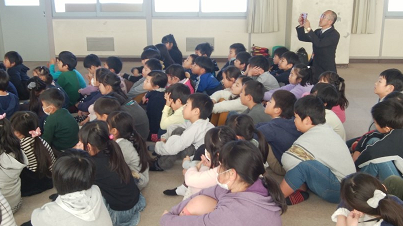 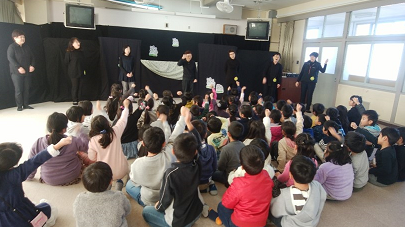 アンケートから（小学校２年生　３２１名）
○文書記述より（児童）
・　自分らしくということはとても大事だと思っ
　た。人に何を言われてもロバちゃんは前に進んで　
　いくのがいいと思った。
・　人と違っても無理に同じにしないで、自分らし
　くしていればいいんだなと思った。
・　それぞれ違うからいいと思った。
○文書記述より（教員）
・　人形劇だったので、話に入りやすく感情移入して聞けた。
・　それぞれの良いところから、ありのままの自分でいい
　　ということが動物を通して分かりやすかった。
・　多くの子がねらいにいきつけたと思う。一部の子に
　　は、難しかったようで「ロバちゃんはロバちゃんのまま
　　の耳でいい」という考えには行き着いたが、「自分は自
　　分のままでいい」という考えには至らなかった児童もい
　　た。
活動の成果
・　絵本を人形劇にして、子供たちに上演するこ
　とで、他者理解の大切さに興味を持たせること
　ができた。

・　自己の良いところ、他者の良いところを考え
　るきっかけとなった。

・　地域で活動している方々を子ども達が知る機
　会となった。
今後の課題
・　人権啓発に対する取り組みが、地域でより活
　発になるような活動を継続して行う必要がある。


・　地域の方々が年齢、性別等を問わない幅広い
　交流をもつことのできる場を整備していく。
ご清聴ありがとうございました。
大治町公式キャラクター「はるちゃん」